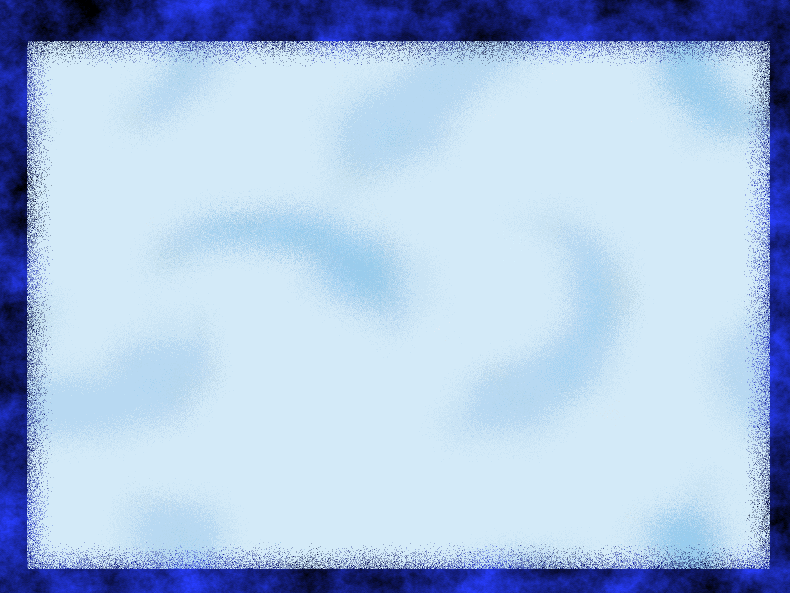 Тренажер по русскому языку
Разряды числительных.
6 класс. ФГОС
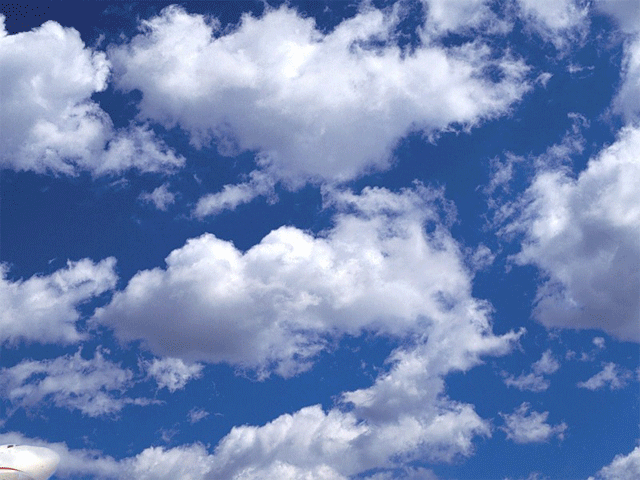 Подними самолет
 в  небо !
Пурзикова Е.В., учитель русского языка и литературы
Дорогой друг!   
Соверши перелёт по маршруту «Разряды числительных» !  Чтобы поднять самолёт в небо, прочитай задание на взлётной полосе  и выбери облако с правильным вариантом ответа.        В случае ошибки облако станет грозовым!
Удачного
полёта!
третий
пять
тринадцатый
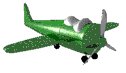 Найдите количественное
 числительное
Какой?
Сколько?
Который?
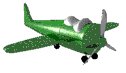 Найдите вопрос
количественного числительного
Скольких?
Сколько?
Который?
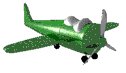 Найдите вопрос
 порядкового  числительного
Сто сорок пятый
Сто пять
Одиннадцать
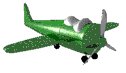 Найдите порядковое
числительное
Две пятых
Пятеро
Шестьдесят
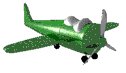 Найдите  дробное
количественное числительное
Одна третья
четыре
Четверо
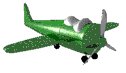 Найдите собирательное
количественное числительное
три пятых
восемь
двое
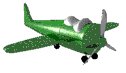 Найдите  целое
количественное числительное
пять
пятьсот
Пятнадцатый
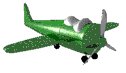 Найдите сложное
числительное
Пятый
Сто двадцать один
Пятидесятый
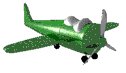 Найдите  составное 
числительное
Сто десять
Десятый
Десять
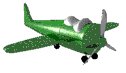 Найдите простое
количественное числительное
Седьмой
Стопятидесятый
Сто пятнадцать
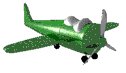 Найдите  сложное 
порядковое числительное
четыреста
Две тысячи три
трехсотый
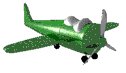 Найдите сложное
количественное числительное
Две сотни
Двое
Одна
вторая
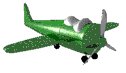 Найдите дробное 
количественное числительное
Пят(?)десят
Пят(?)сот
Пят(?)надцать
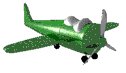 Где мягкий знак
 не пишется?
трое
тройка
три
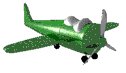 Найдите собирательное
количественное числительное
Трое щенят
Трое ножниц
Трое девочек
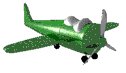 Найдите ошибку в употреблении
собирательного числительного
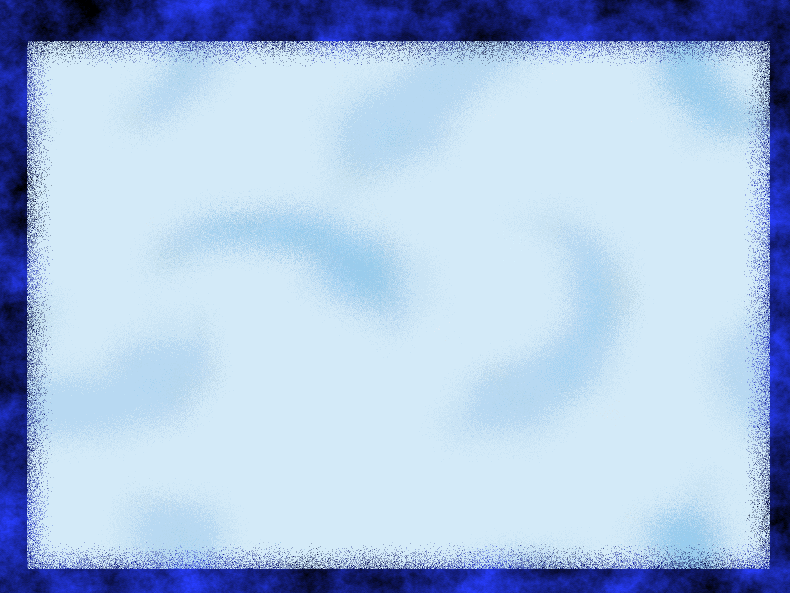 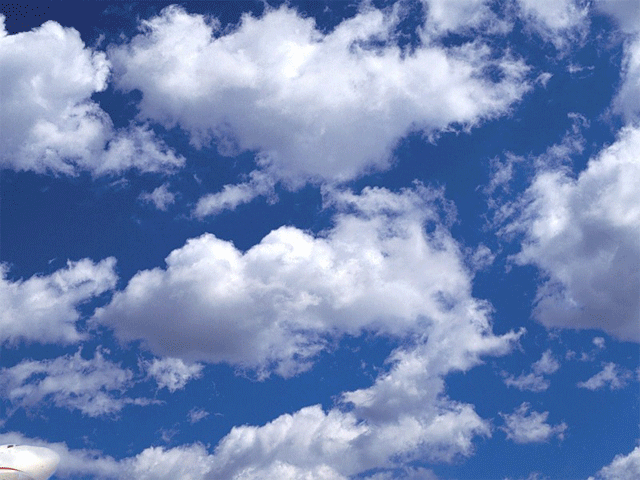 Тебе это удалось!
Полет  успешно завершен !
Интернет - ресурсы
http://img1.liveinternet.ru/images/attach/c/3/76/292/76292311_samolet2.gif  - самолёт, летящий в небе
http://img1.liveinternet.ru/images/attach/c/5/89/134/89134609_preview_Animashki_na_voennuyu_tematiku_na_prozrachnom_fone__475_.gif  - самолётик
За основу презентации взята игра – тренажёр «Подними самолёт в небо. Отрицательные местоимения» учителя Суппес В.В. МОУ «Гимназия № 69 им.Чередова И.М.»  г. Омск

Большое спасибо за идею и шаблон Олифировой Т.И., учительнице  СОШ № 14 г. Северодонецка